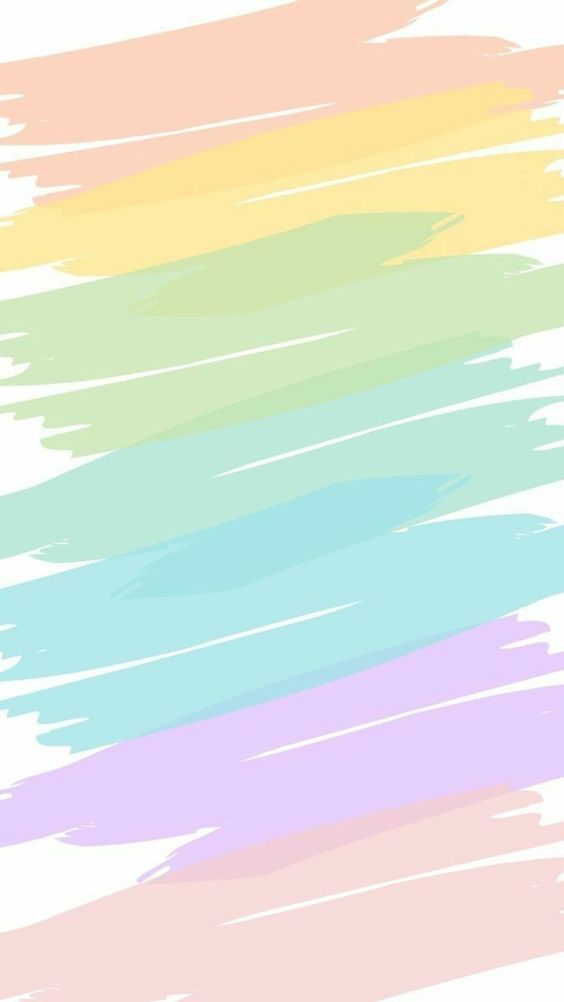 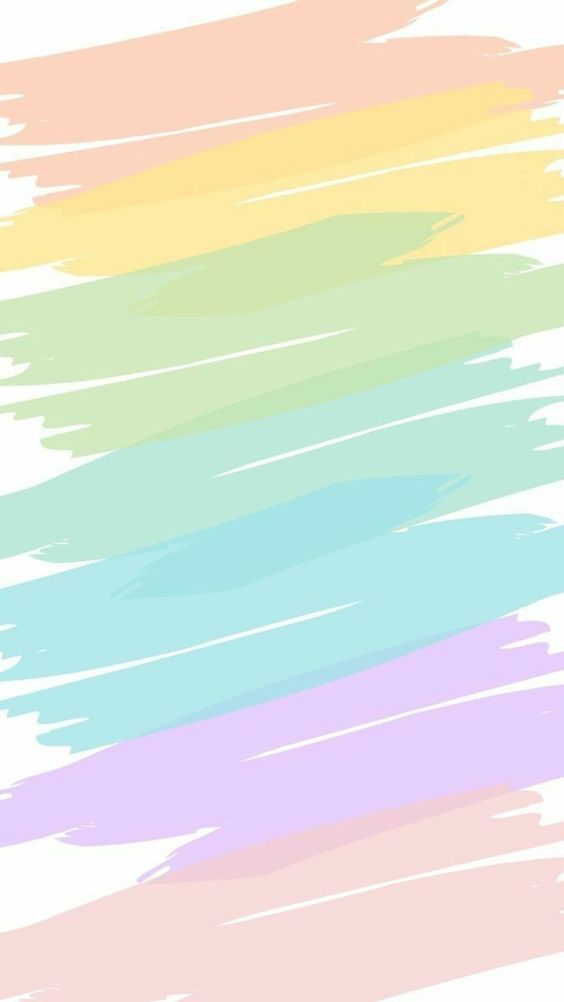 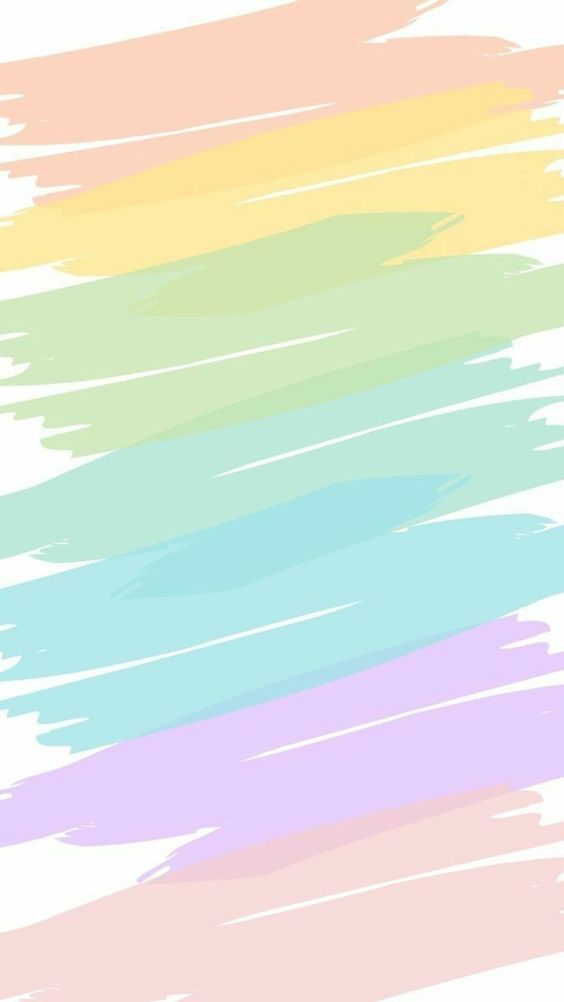 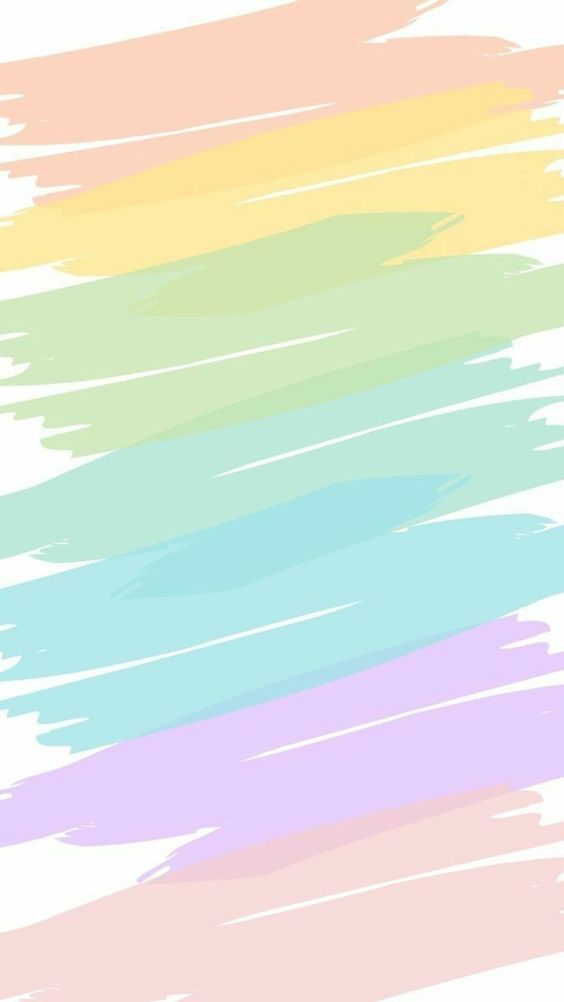 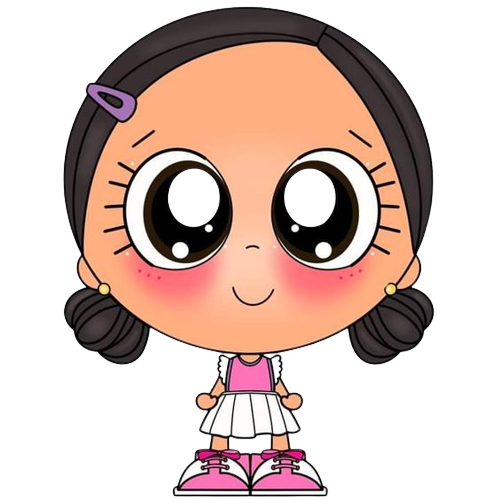 Gobierno del Estado de Coahuila 
Secretaria de Educación 
Escuela Normal de Educación Preescolar
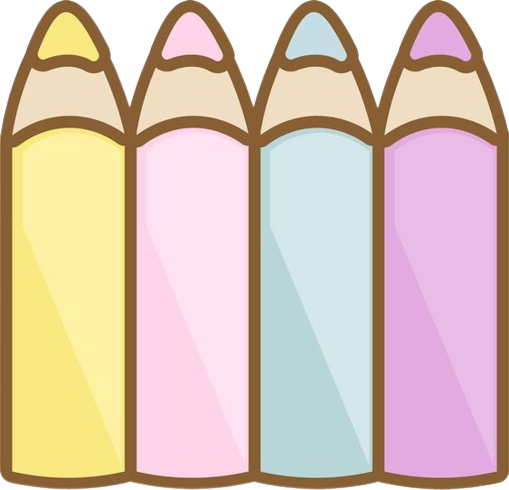 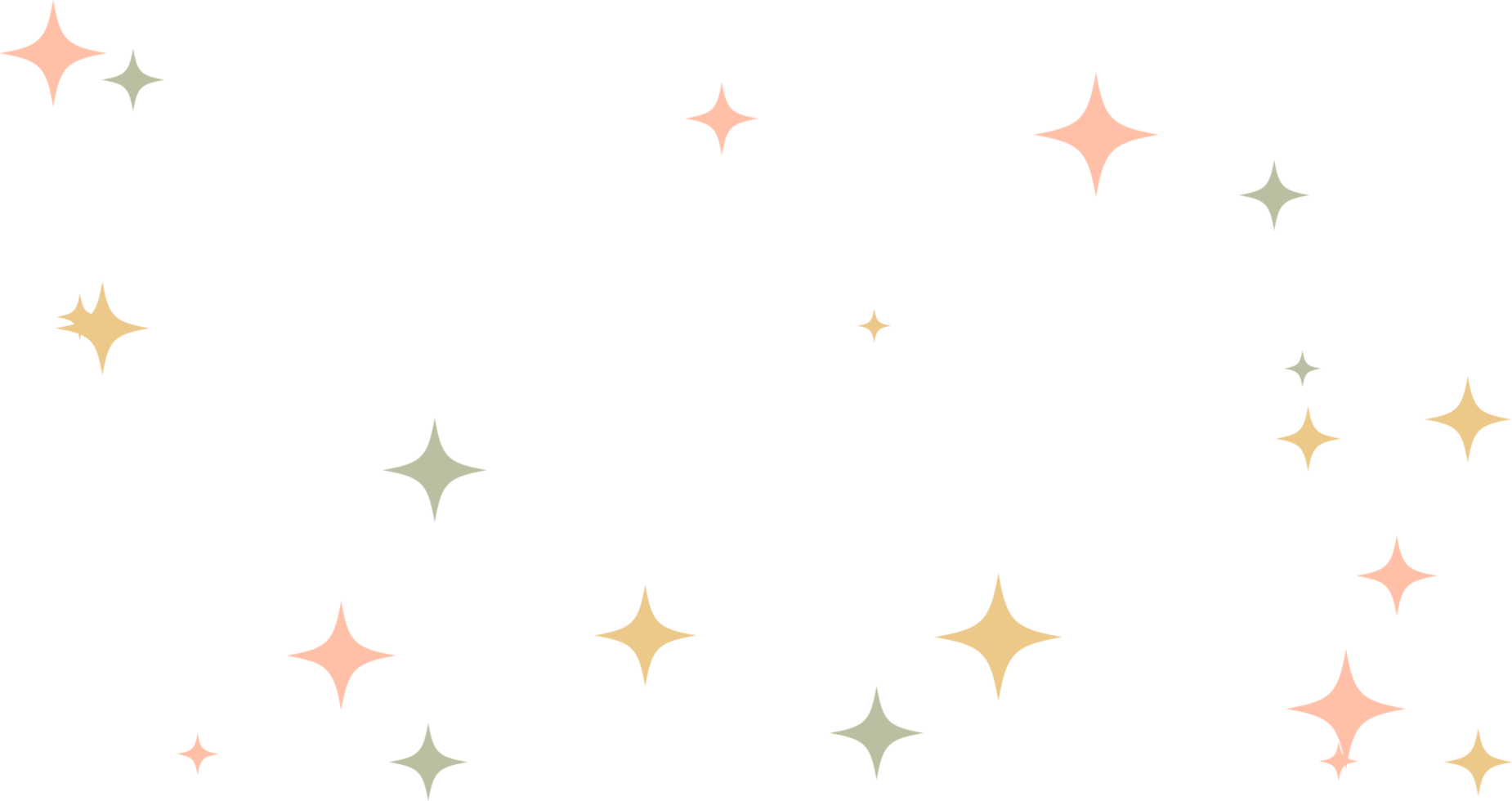 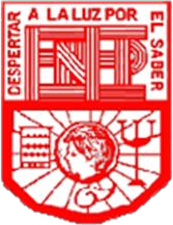 Dimensiones de la gestión escolar
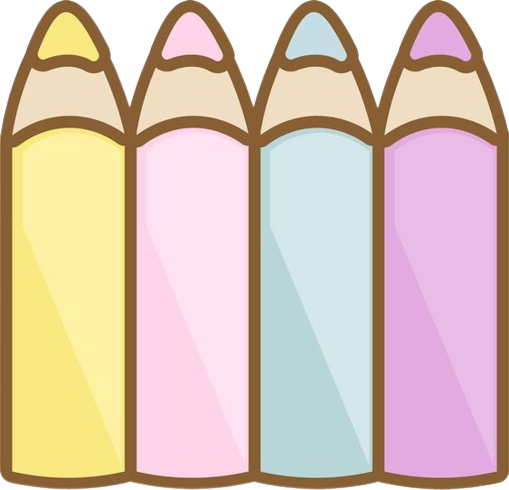 Presentado por:
Gabriela Vargas Aldape #26
UNIDAD 1 LA GESTIÓN EDUCATIVA
Integra recursos de la investigación educativa para enriquecer su práctica profesional, expresando su interés por el conocimiento, la ciencia y la mejora de la educación.
Saltillo, Coahuila                                                    octubre 2023
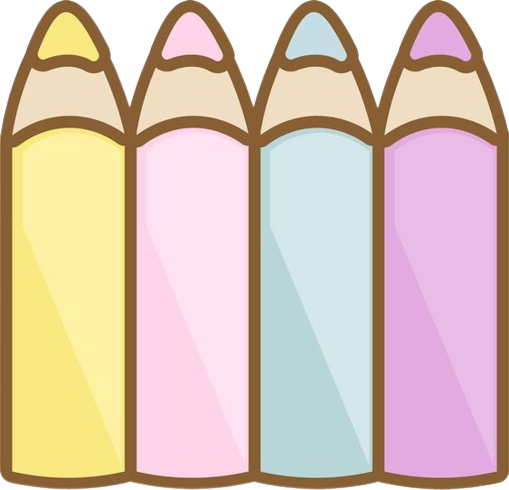 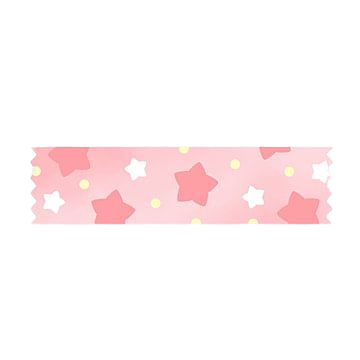 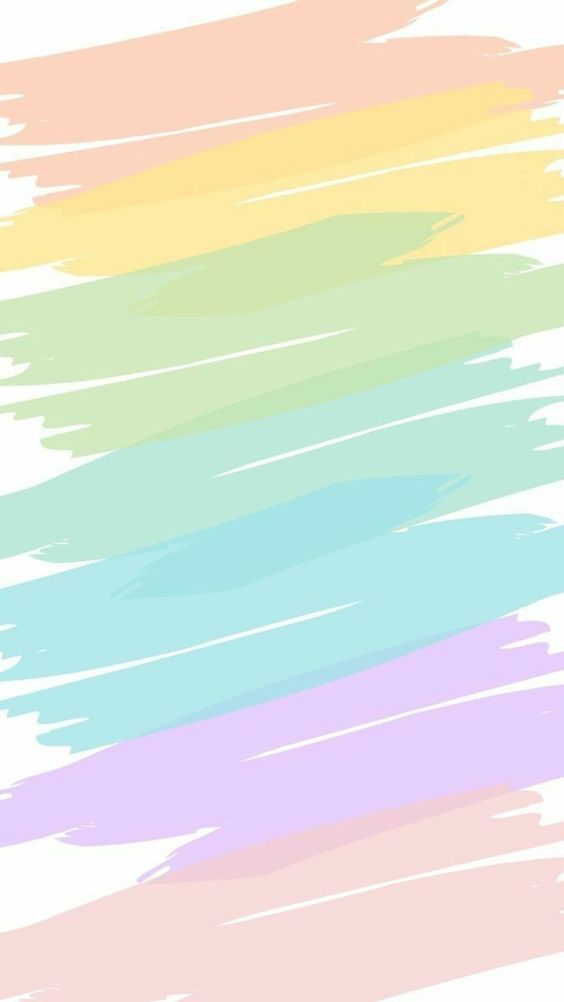 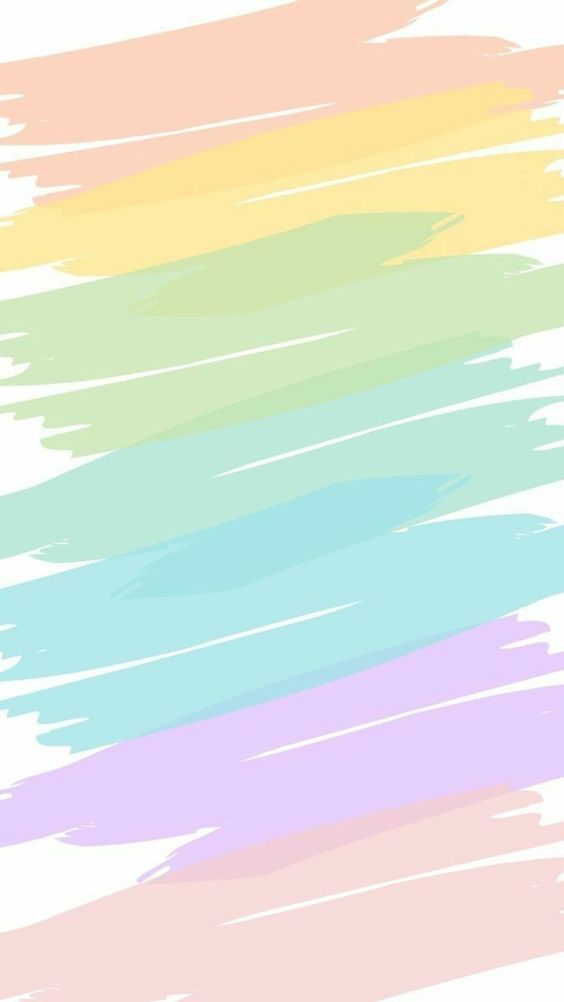 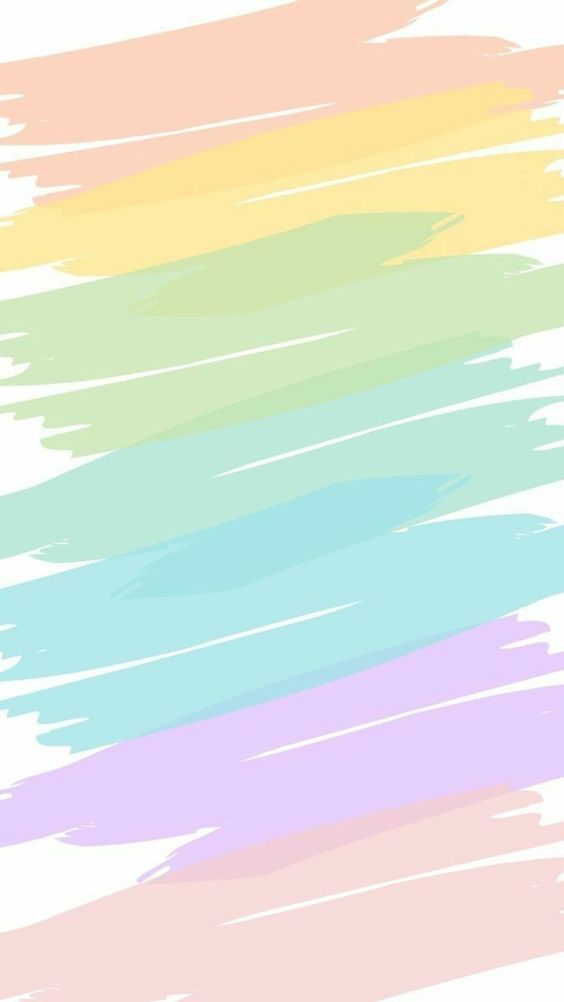 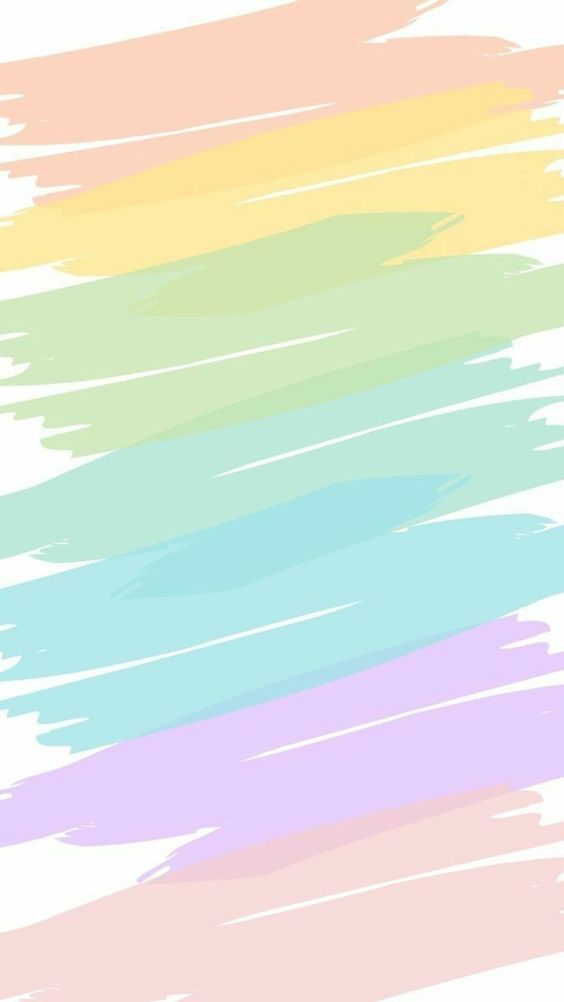 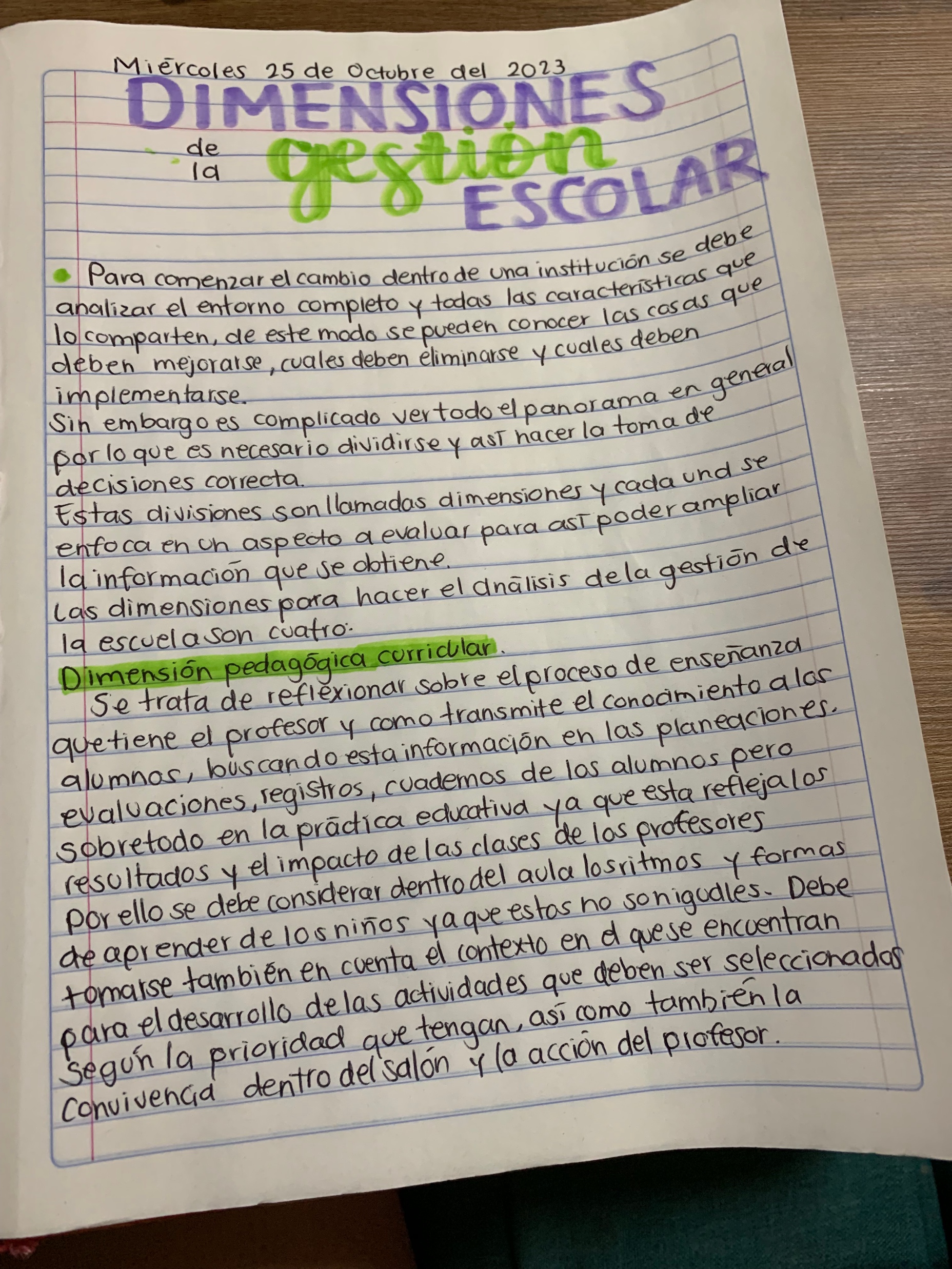 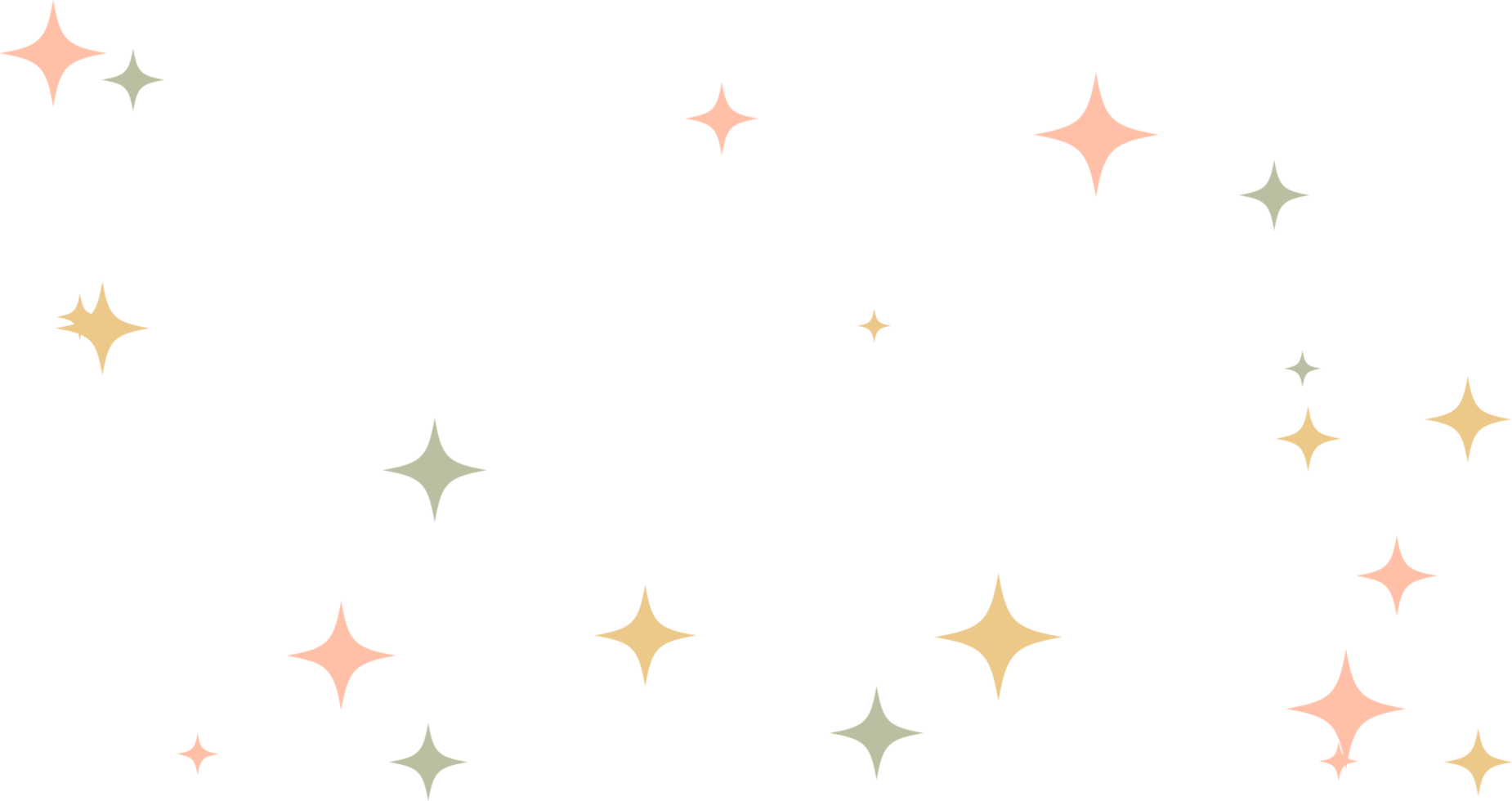 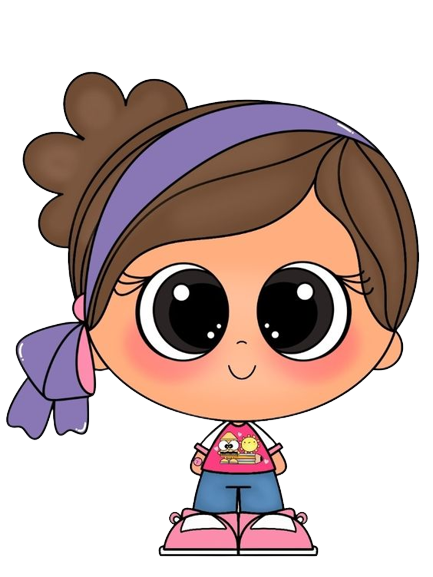 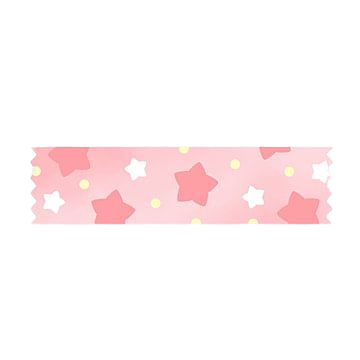 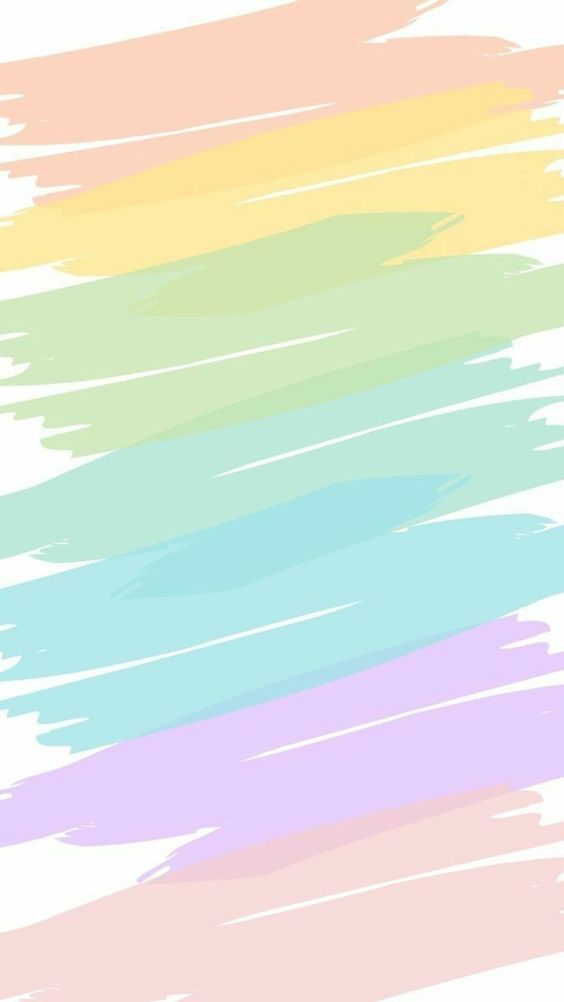 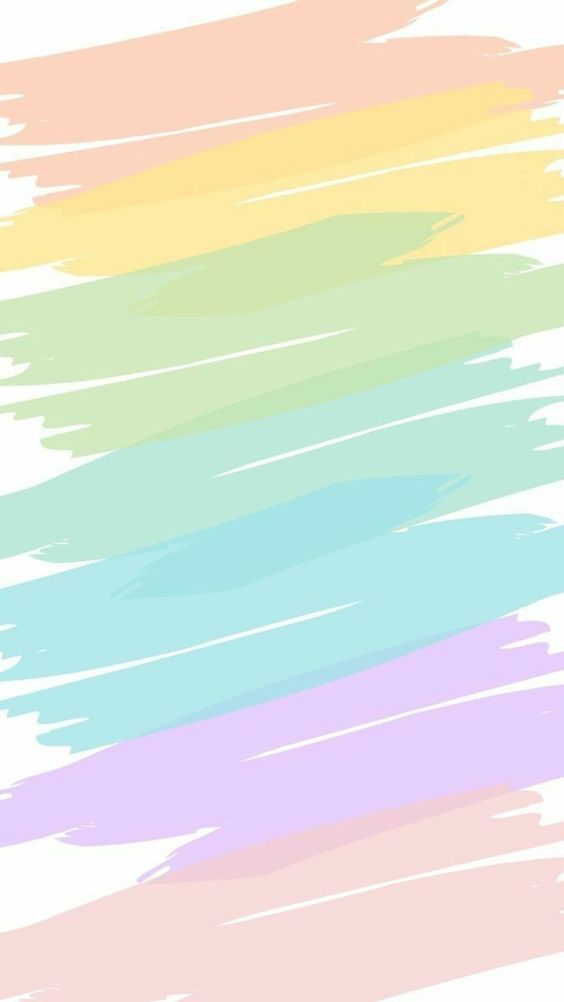 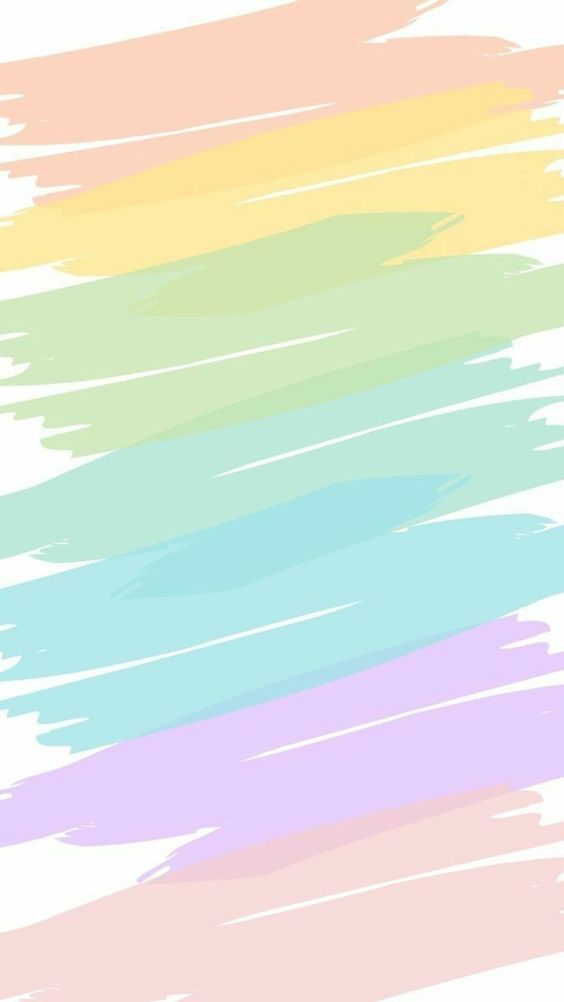 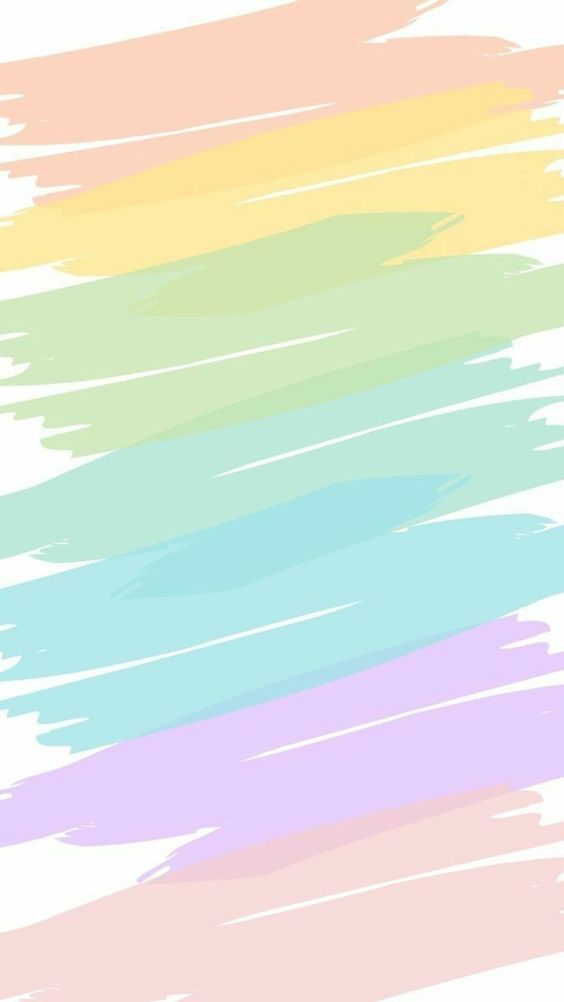 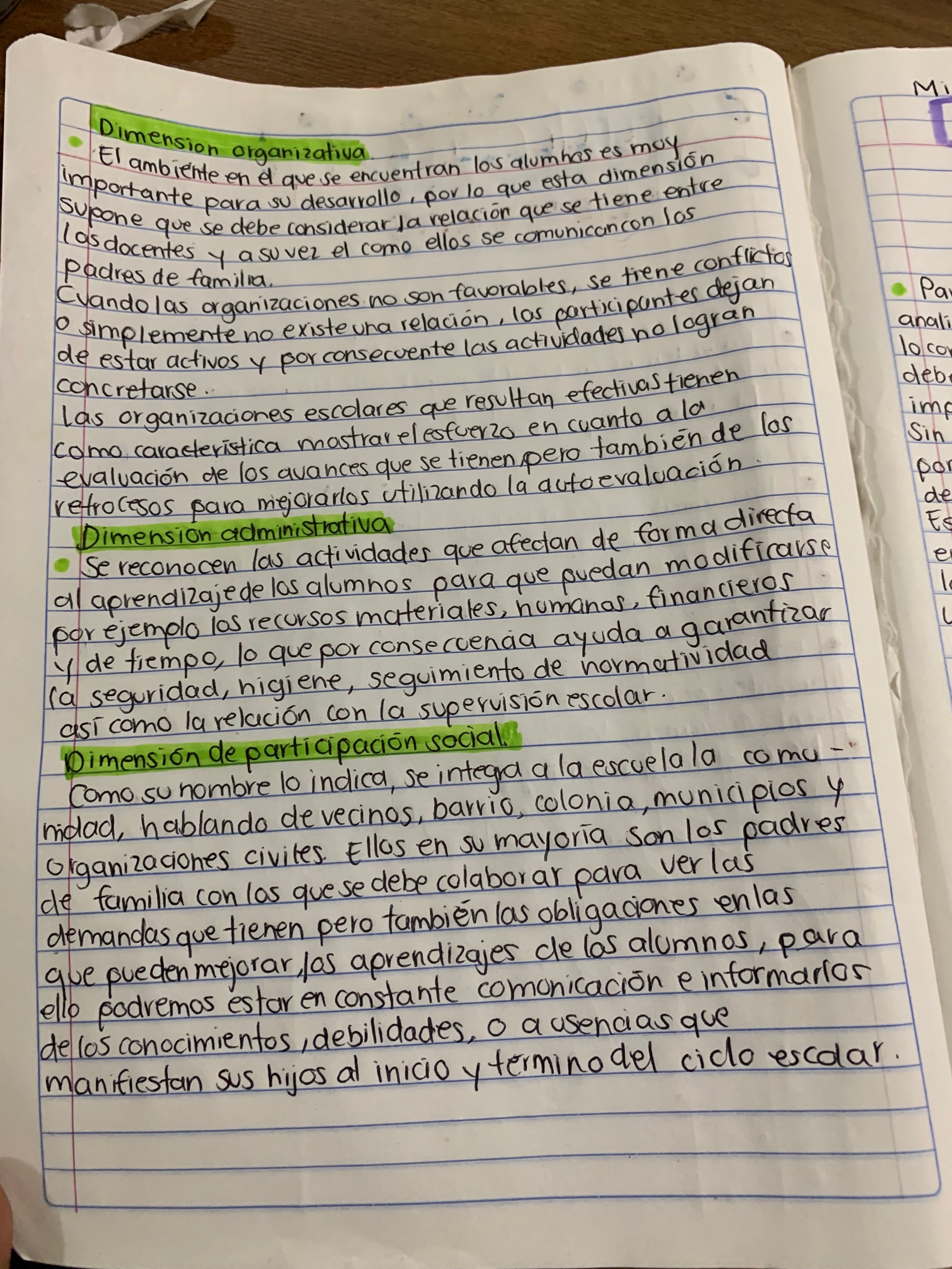 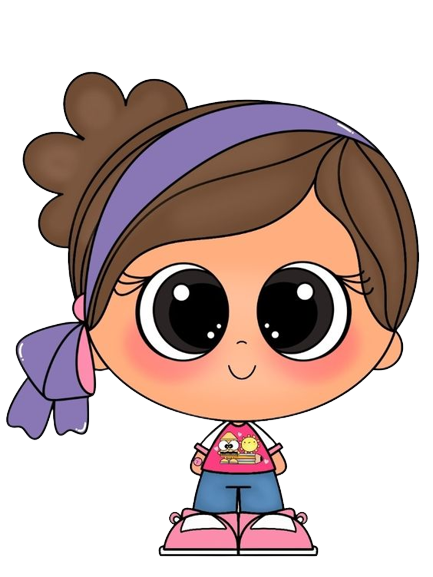 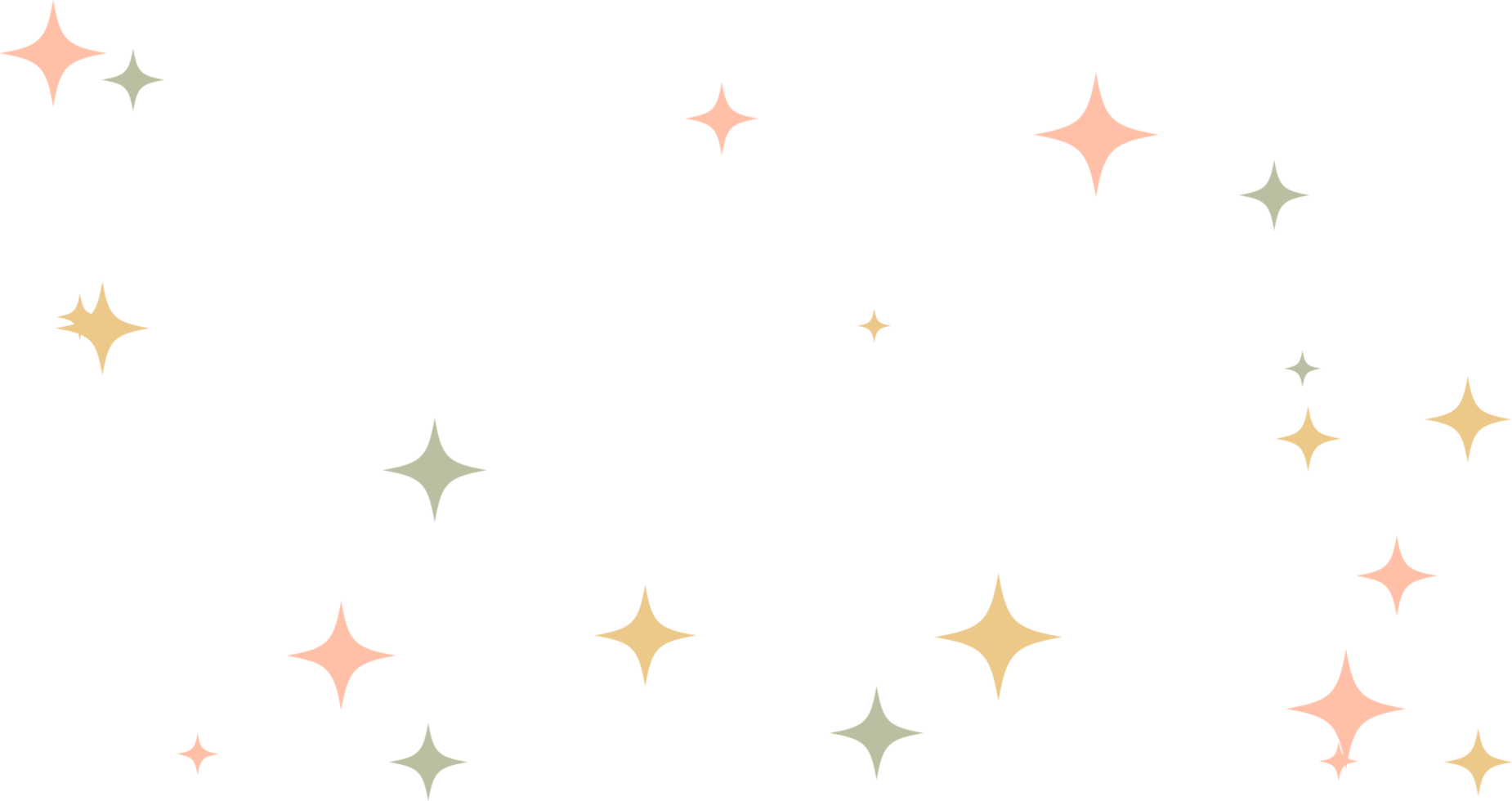 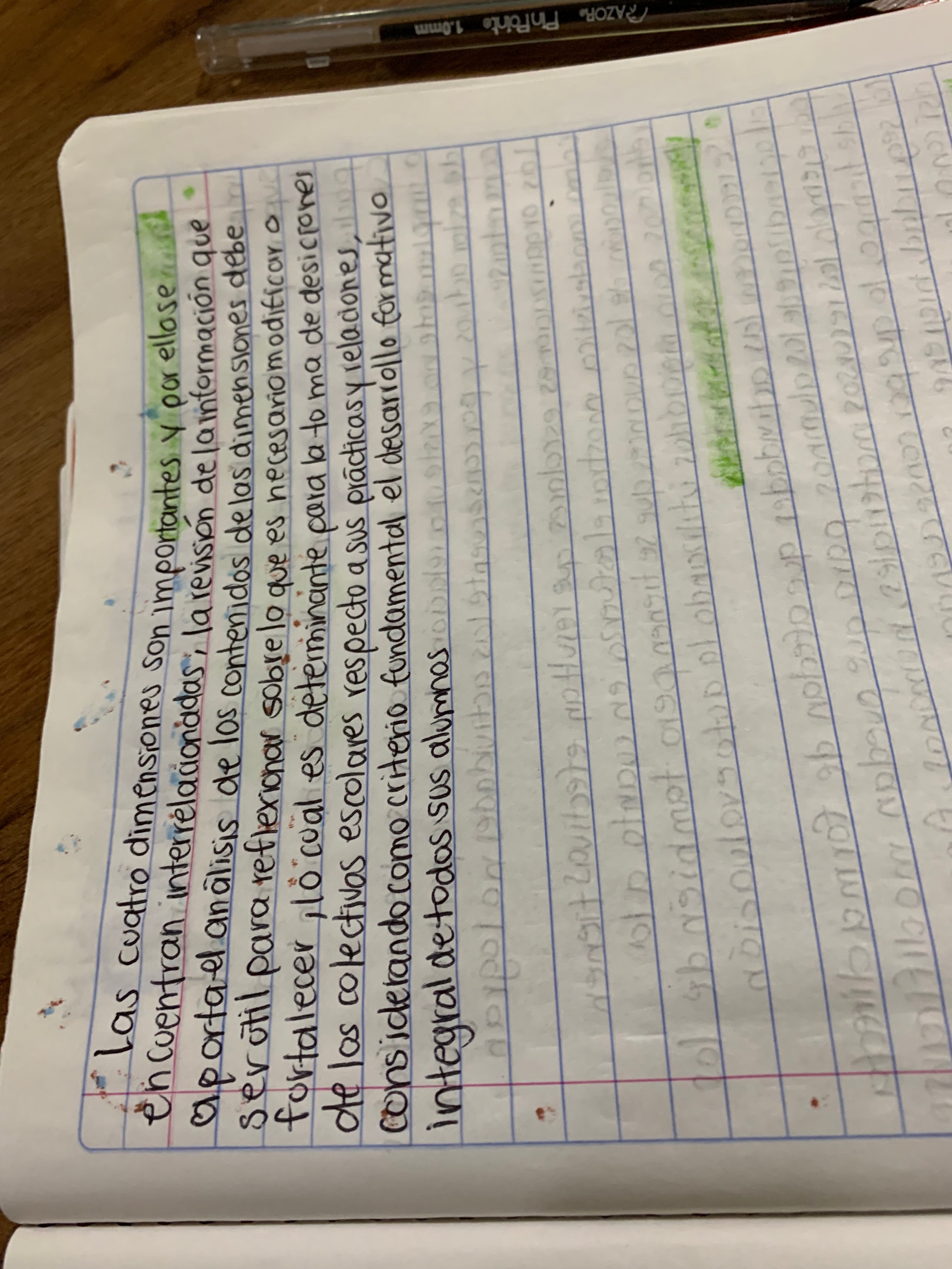 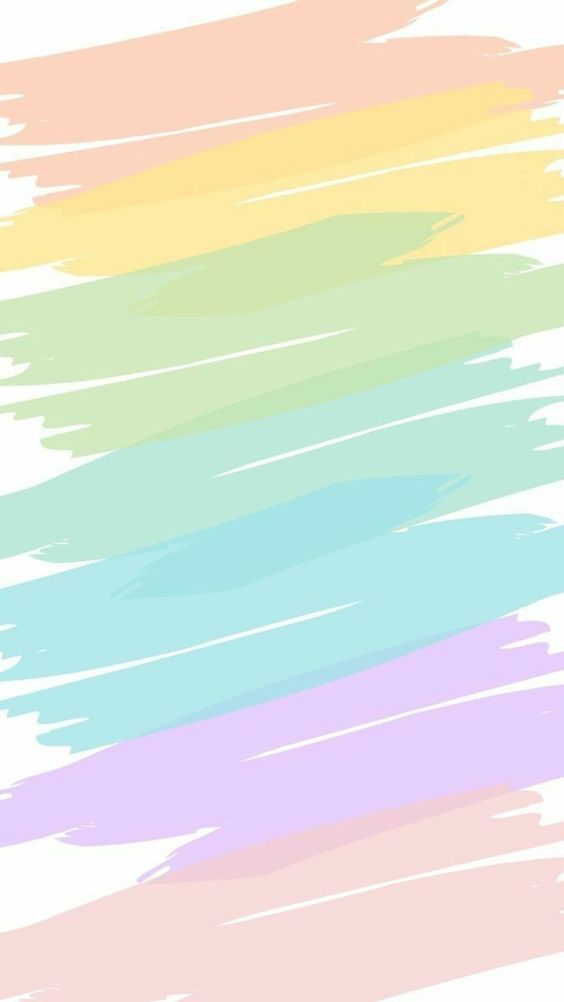 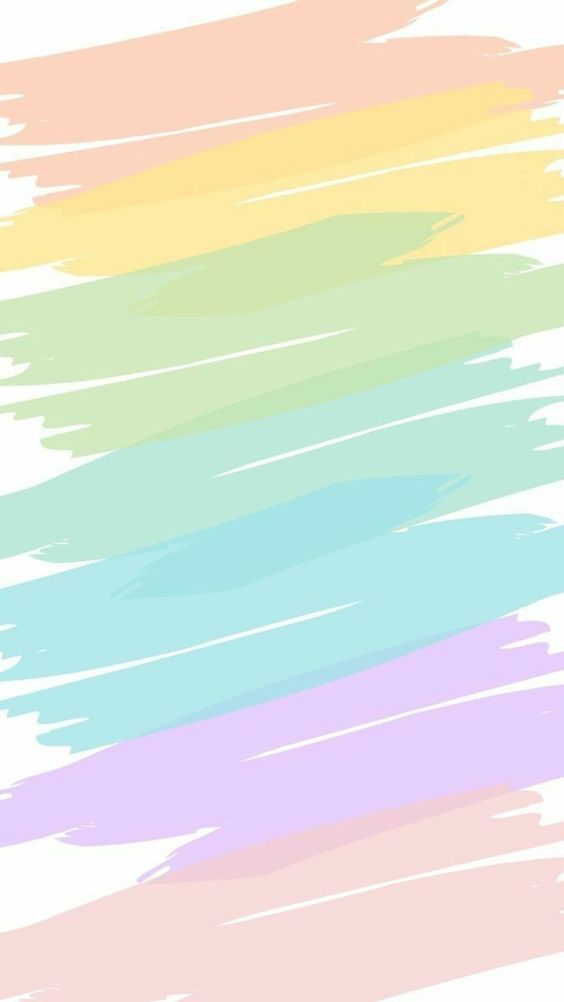 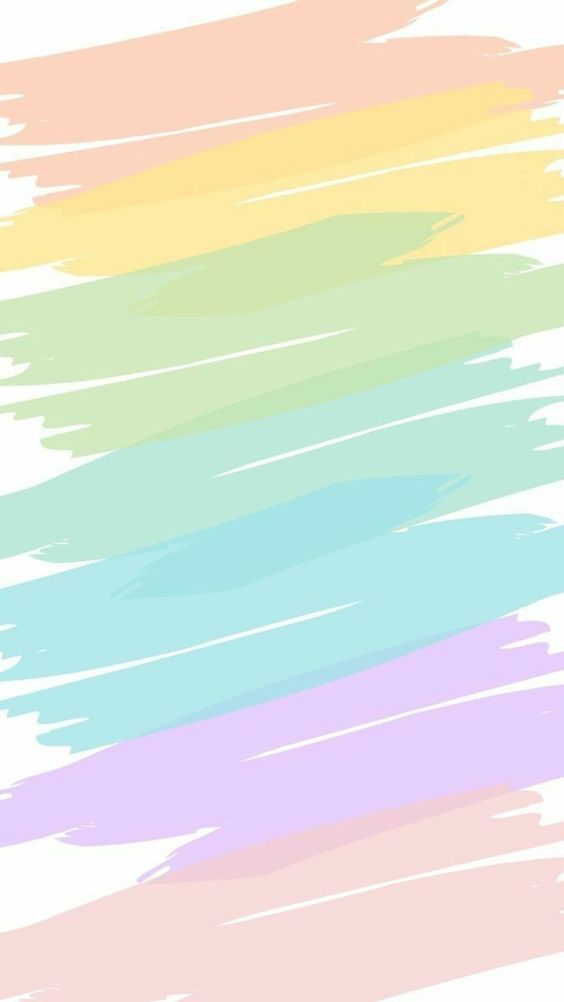 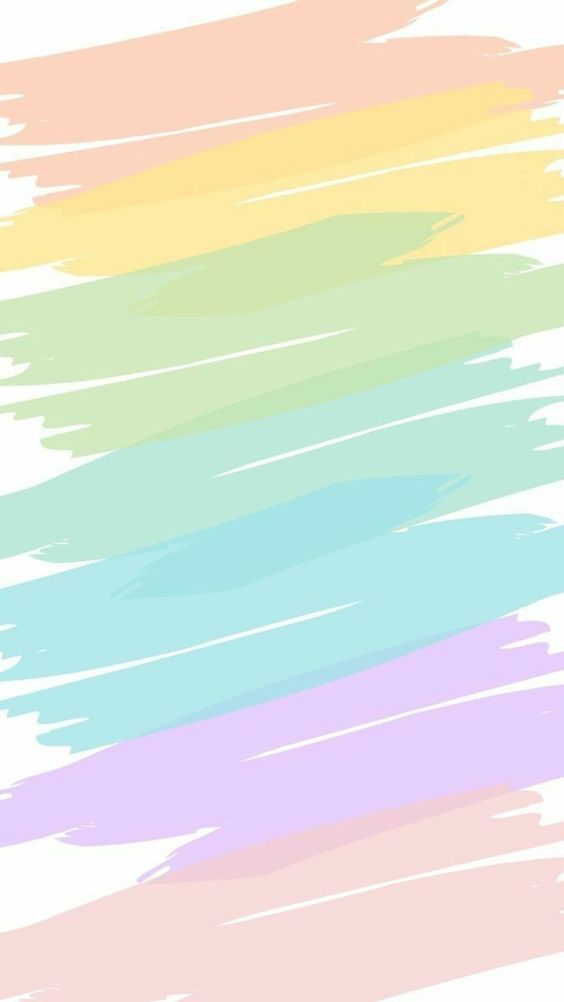 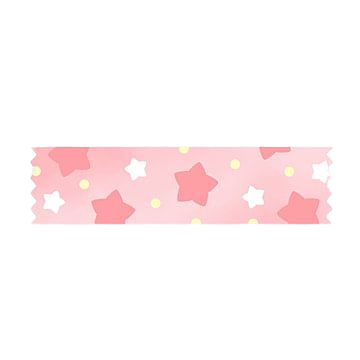 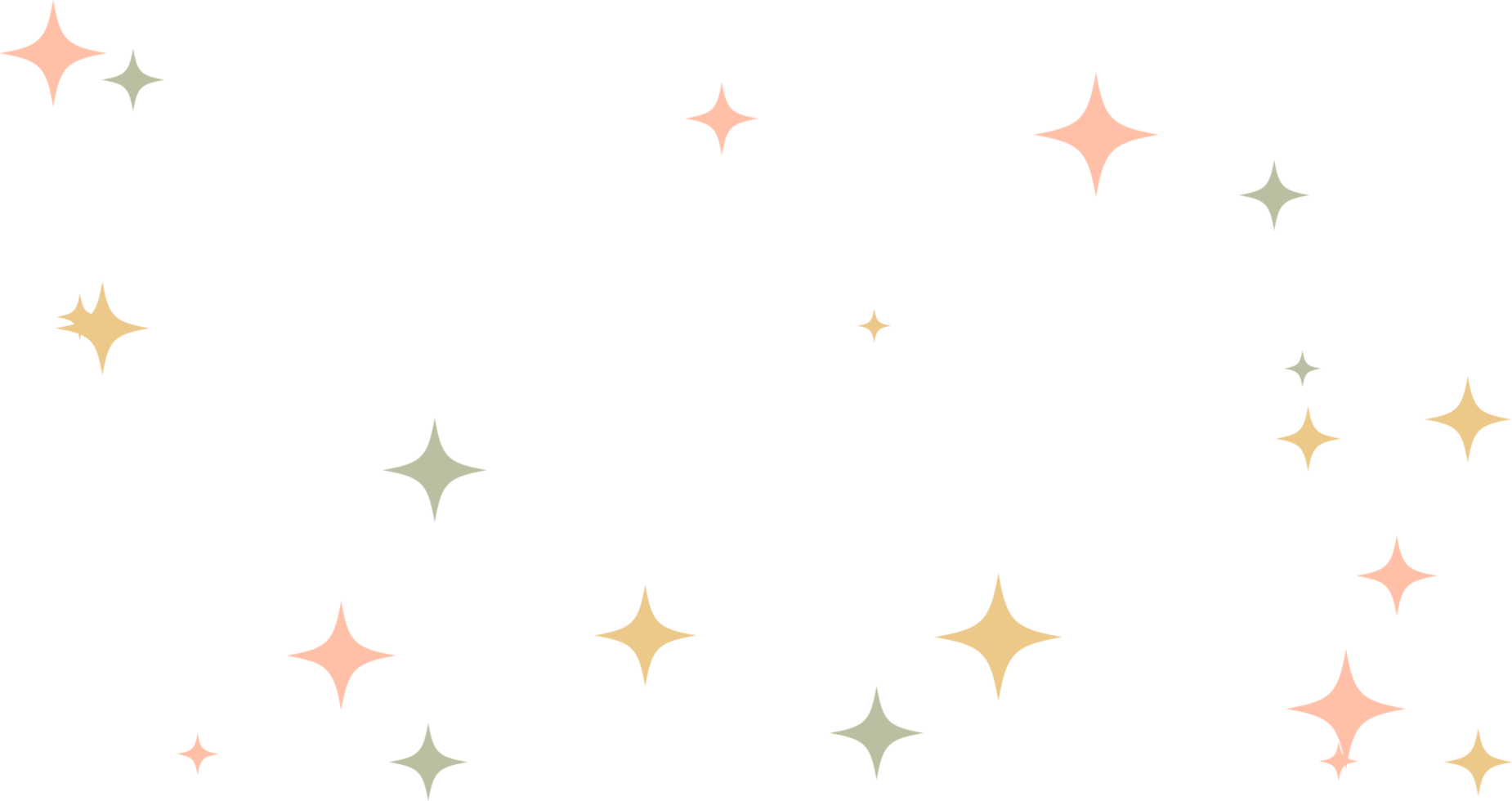 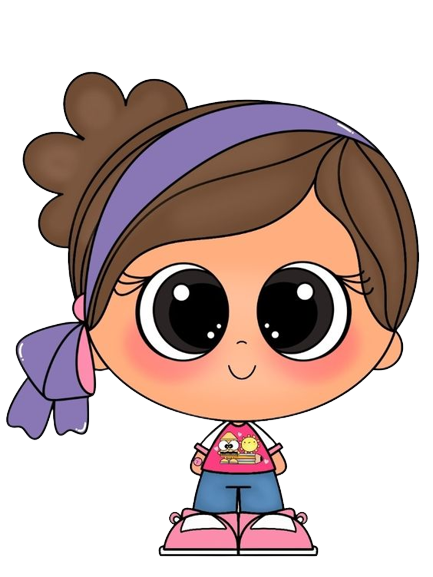